Applied Computing Slideshowsby Mark Kellyvcedata.commark@vcedata.com
Processing features of a programming language: 
Procedures, functions etc
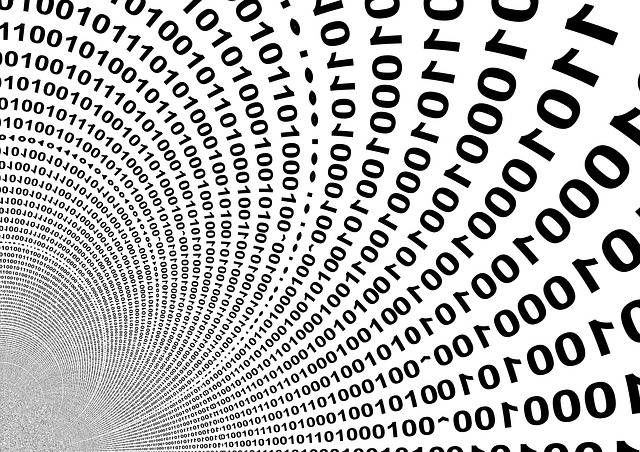 Contents
Processing features of a programming language, including…
instructions
procedures
methods
functions
control structures
1
Instructions
Instruction - a statement that describes an action that a program should carry out. e.g. Total  Price + Tax
1
Procedures
Procedure - a self-contained group of instructions that, together, carry out a specific task. Also may be known as a routine, subroutine, module. e.g. a procedure that sorts the items in an array might be called from several locations in a program.
1
Procedures
Modular programming - breaking large sections of code into procedures – is good.
makes debugging easier since errors can be more easily located in small pieces of code
avoids duplication of code. One procedure may be called on many times
useful procedures can be re-used in later programs
1
Procedures
An important feature of procedures is that is variables are entirely local and have no effect on similarly-named variables in the main program or other procedures.
1
Procedures
This prevents accidental changes to values elsewhere in the program - which is very likely since procedures are often pre-written and re-used.
Having to check each variable to see if it is used in any other part of the code would be a huge and painful task.
1
Procedures
Only global variables can be seen and changed in any part of the code or in any procedure. Use global variables rarely, reluctantly, and very carefully. 
They are potential land mines in a program.
1
Methods
Methods - an action that can be carried out on an object of a given class. Objects have pre-defined methods, and custom methods can be added to classes.
1
Methods
.Show - to make the object visible.BringToFront - to bring the object in front of other objects.SetFocus - to make the object the active control on a form.Close - to close a window object.Move - to move an object to a set of coordinates.Refresh - to redraw the object and show recent changes to its appearance
1
Functions
Function - a procedure that calculates and returns a value. 
Typical examples are square root and MID (which returns a subset of a string). 
A function needs to be passed the value [parameter] to process, e.g. what is the number that needs to be square rooted?
A function needs to know what value to send back to the code that invoked the function.
1
Functions
A function is distinguished from a procedure by the presence of a pair of parentheses after its name.
E.g. MID(), SQRT()
The parentheses contain the values (parameters) that are passed to the function.
1
Functions
All programming languages come with built-in pre-written functions for commonly-used tasks, E.g. 
Convert text to uppercase
Calculate a cosine
Lesser-used functions may be provided in a separate function library (e.g. for obscure mathematical or financial functions)
1
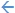 Functions
User-defined functions are created by a programmer to carry out operations that are unique to a program.
E.g. to return the first numeric digit in a string…
1
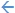 Functions
User-defined functions are created by a programmer to carry out operations that are unique to a program.
E.g. a program may need to return the first numeric digit in a string…
1
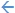 Invoking a function
BEGIN
  strString  “ABC123”
  // Use the FindDigit() function 
  // to find the first digit in strString   // Store the returned value in char.  char  FindDigit(strString)
  SHOW char
END
1
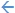 Invoking (calling) a function
BEGIN
  strString  “ABC123”
  // Use the FindDigit() function 
  // to find the first digit in strString   // Store the returned value in char.  char  FindDigit(strString)
  SHOW char
END
Parameter
1
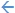 Invoking a function
BEGIN
  strString  “ABC123”
  // Use the FindDigit() function 
  // to find the first digit in strString   // Store the returned value in char.  char  FindDigit(strString)
  SHOW char
END
Function name
1
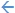 Invoking a function
BEGIN
  strString  “ABC123”
  // Use the FindDigit() function 
  // to find the first digit in strString   // Store the returned value in char.  char  FindDigit(strString)
  SHOW char
END
Returned value stored in this variable
1
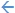 The FindDigit() function
FUNCTION FindDigit(strParameter)     L  Length(strParameter)        If L = 0  then Return "-1"                 For counter  1 to L     c = Mid(strParameter, counter, 1)        if c >="0" and c<="9" then            return c       end if   next counter   Return "0"  END FUNCTION
Begin function definition
End function definition
1
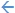 The FindDigit() function
FUNCTION FindDigit(strParameter)     L  Length(strParameter)        If L = 0  then Return "-1"                 For counter  1 to L     c = Mid(strParameter, counter, 1)        if c >="0" and c<="9" then            return c       end if   next counter   Return "0"  END FUNCTION
The value (“ABC123”) sent by the invoking statement is stored in this local variable.
‘Local’ means that no code outside of this function can see or change the value of strParameter.
1
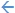 The FindDigit() function
FUNCTION FindDigit(strParameter)     L  Length(strParameter)        If L = 0  then Return "-1"                 For counter  1 to L     c = Mid(strParameter, counter, 1)        if c >="0" and c<="9" then            return c       end if   next counter   Return "0"  END FUNCTION
Length( ) is another function – it may be inherent (pre-packaged with the programming language), or user-defined.
The length of the incoming string is stored in variable L.
1
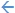 The FindDigit() function
FUNCTION FindDigit(strParameter)     L  Length(strParameter)        If L = 0  then Return "-1"                 For counter  1 to L     c = Mid(strParameter, counter, 1)        if c >="0" and c<="9" then            return c       end if   next counter   Return "0"  END FUNCTION
It’s important to validate incoming data. In this case, if the parameter is empty, return the value -1 to warn the invoking code of the error.
1
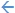 The FindDigit() function
FUNCTION FindDigit(strParameter)     L  Length(strParameter)        If L = 0  then Return "-1"                 For counter  1 to L     c = Mid(strParameter, counter, 1)        if c >="0" and c<="9" then            return c       end if   next counter   Return "0"  END FUNCTION
Start a loop to check each character in the string.
1
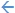 The FindDigit() function
FUNCTION FindDigit(strParameter)     L  Length(strParameter)        If L = 0  then Return "-1"                 For counter  1 to L     c = Mid(strParameter, counter, 1)        if c >="0" and c<="9" then            return c       end if   next counter   Return "0"  END FUNCTION
MID() is yet another function. It requires 3 parameters:
MID(X, Y, Z)
It returns Z characters starting at position Y from string X.
1
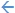 The FindDigit() function
FUNCTION FindDigit(strParameter)     L  Length(strParameter)        If L = 0  then Return "-1"                 For counter  1 to L     c = Mid(strParameter, counter, 1)        if c >="0" and c<="9" then            return c       end if   next counter   Return "0"  END FUNCTION
It’s vital that the values in the parameters are of the right data types (in this case string, integer, integer) and in the right order.
1
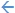 The FindDigit() function
FUNCTION FindDigit(strParameter)     L  Length(strParameter)        If L = 0  then Return "-1"                 For counter  1 to L     c = Mid(strParameter, counter, 1)        if c >="0" and c<="9" then            return c       end if   next counter   Return "0"  END FUNCTION
Notice how the parameters can be variables (e.g. counter) or constants (e.g. 1)
1
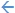 The FindDigit() function
FUNCTION FindDigit(strParameter)     L  Length(strParameter)        If L = 0  then Return "-1"                 For counter  1 to L     c = Mid(strParameter, counter, 1)        if c >="0" and c<="9" then            return c       end if   next counter   Return "0"  END FUNCTION
When MID( ) returns the single character at position counter from strParameter, the character is stored in variable c.
1
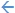 The FindDigit() function
FUNCTION FindDigit(strParameter)     L  Length(strParameter)        If L = 0  then Return "-1"                 For counter  1 to L     c = Mid(strParameter, counter, 1)        if c >="0" and c<="9" then            return c       end if   next counter   Return "0"  END FUNCTION
If the character is a digit…
1
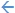 The FindDigit() function
FUNCTION FindDigit(strParameter)     L  Length(strParameter)        If L = 0  then Return "-1"                 For counter  1 to L     c = Mid(strParameter, counter, 1)        if c >="0" and c<="9" then            return c       end if   next counter   Return "0"  END FUNCTION
Send the character back to the statement that invoked the FindDigit function.
1
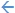 The FindDigit() function
FUNCTION FindDigit(strParameter)     L  Length(strParameter)        If L = 0  then Return "-1"                 For counter  1 to L     c = Mid(strParameter, counter, 1)        if c >="0" and c<="9" then            return c       end if   next counter   Return "0"  END FUNCTION
When the first digit character is found you might want to exit the function to skip pointless further searching. 
Some languages offer EXIT statements to do this.
1
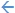 The FindDigit() function
FUNCTION FindDigit(strParameter)     L  Length(strParameter)        If L = 0  then Return "-1"                 For counter  1 to L     c = Mid(strParameter, counter, 1)        if c >="0" and c<="9" then            return c       end if   next counter   Return "0"  END FUNCTION
Move to the next character in the string
1
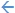 The FindDigit() function
FUNCTION FindDigit(strParameter)     L  Length(strParameter)        If L = 0  then Return "-1"                 For counter  1 to L     c = Mid(strParameter, counter, 1)        if c >="0" and c<="9" then            return c       end if   next counter   Return "0"  END FUNCTION
The last character has been checked. Returning a special value of zero is a flag that no digit was found.
1
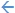 Back to the invoking code
BEGIN
  strString  “ABC123”
  // Use the FindDigit() function 
  // to find the first digit in strString   // Store the returned value in char.  char  FindDigit(strString)
  SHOW char
END
Let’s improve this
1
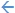 Back to the invoking code
BEGIN
  strString  “ABC123”
  char  FindDigit(strString)
  if char = “-1” then
	SHOW “String is empty!”
  elseif char = “0” then
	SHOW “No digit found in “ & strString
  else
  	SHOW “First digit found was” & char
  end if
END
1
Functions
Functions may require several parameters – like the MID() function.
A more sophisticated FindDigit function might be able to search only part of the string, and optionally search starting at the end of the string.
1
Functions
That function might look like this:
FindDigitAdv(strString, intStart, intEnd, boolReverse)
1
Functions
FindDigitAdv(strString, intStart, intEnd, boolReverse)
The new function is passed one string, 2 integers and a Boolean value. 
The data types of the parameters that are passed must  align with the data types of the parameters listed in the function. 
The use of Hungarian Notation (e.g. intStart) is vital to remind programmers of the data types being passed and received.
1
FYI - the new advanced function
FUNCTION FindDigitAdv(strString,intGo,intWhoa,boolRev)     // start/end values of 0 mean “start at 1, end at the end”   L  Length(strString)
   If L = 0  then Return "-1"   if intGo = 0 then intGo  1
   if intWhoa = 0 then intWhoa  L 
   intStep  1    //default step value
   if boolRev = TRUE then   // work backwards
      SWAP intGo, intWhoa      intStep  -1
   end if
   For counter  intGo to IntWhoa step intStep     c = Mid(strParameter, counter, 1)        if c >="0" and c<="9" then            return c
       exit function     end if   next counter   Return "0"  END FUNCTION
1
Control Structure
A block of code that controls which lines of code will be executed. 

The main varieties of control structures:

Sequence 
Selection
Iteration
1
Control Structure
Selection structure - The most obvious example is the IF/THEN/ENDIF structure which decides whether to execute code based on a defined condition, e.g. 
If AGE < 18 Then    Print Junior CertificateEnd if
Printing only happens if the Age < 18 test is true.
1
Control Structure
Iteration structure - any looping structure such as FOR/NEXT, DO/WHILE, WHILE/WEND, REPEAT/UNTIL.
1
Control Structure
Sequence simply means that lines are executed in the order they appear. Yeah - pretty basic. 

Includes statements like GOTO (which is deprecated* nowadays) and EXIT (to force an end to a procedure, function or loop)

* Considered to be a bad idea
1
Applied Computing Slideshowsby Mark Kellyvcedata.commark@vcedata.com
These slideshows may be freely used, modified or distributed by teachers and students anywhere
but
they may NOT be sold.
they must NOT be redistributed if you modify them.

This is not a VCAA publication and does not speak for VCAA.
Portions (e.g. exam questions, study design extracts, glossary terms) may be copyright Victorian Curriculum and Assessment Authority and are used with permission for educational purposes.
44
THANKS!
Because you’ve been so good, here’s a picture you can look at
while your teacher works out what to do next
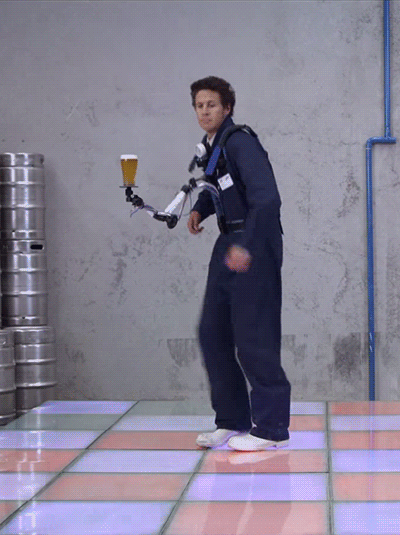 <number>